Nom : Albert Einstein

Nationalité : Allemand

Période de temps : 1879-1955

Découverte : E=mc²
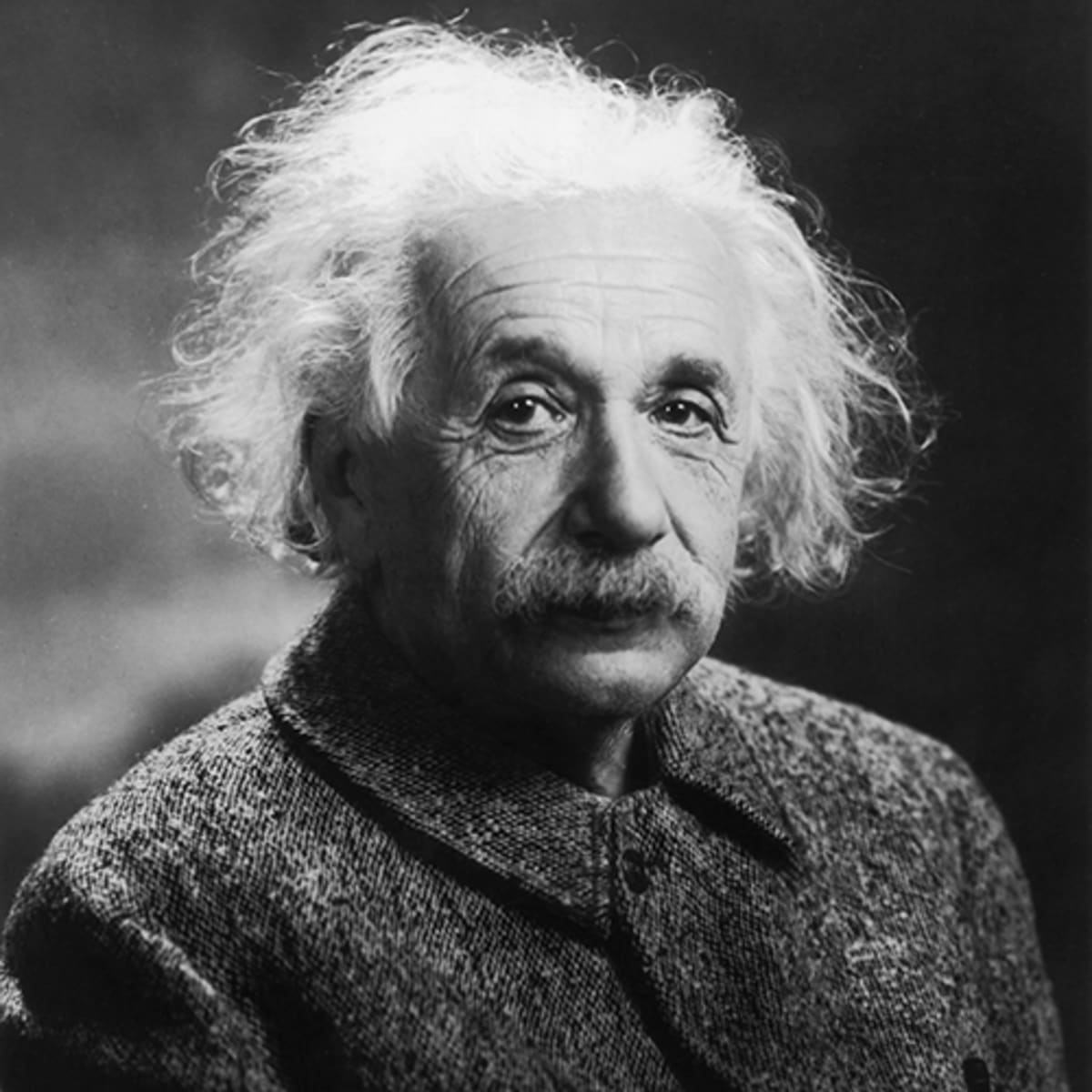 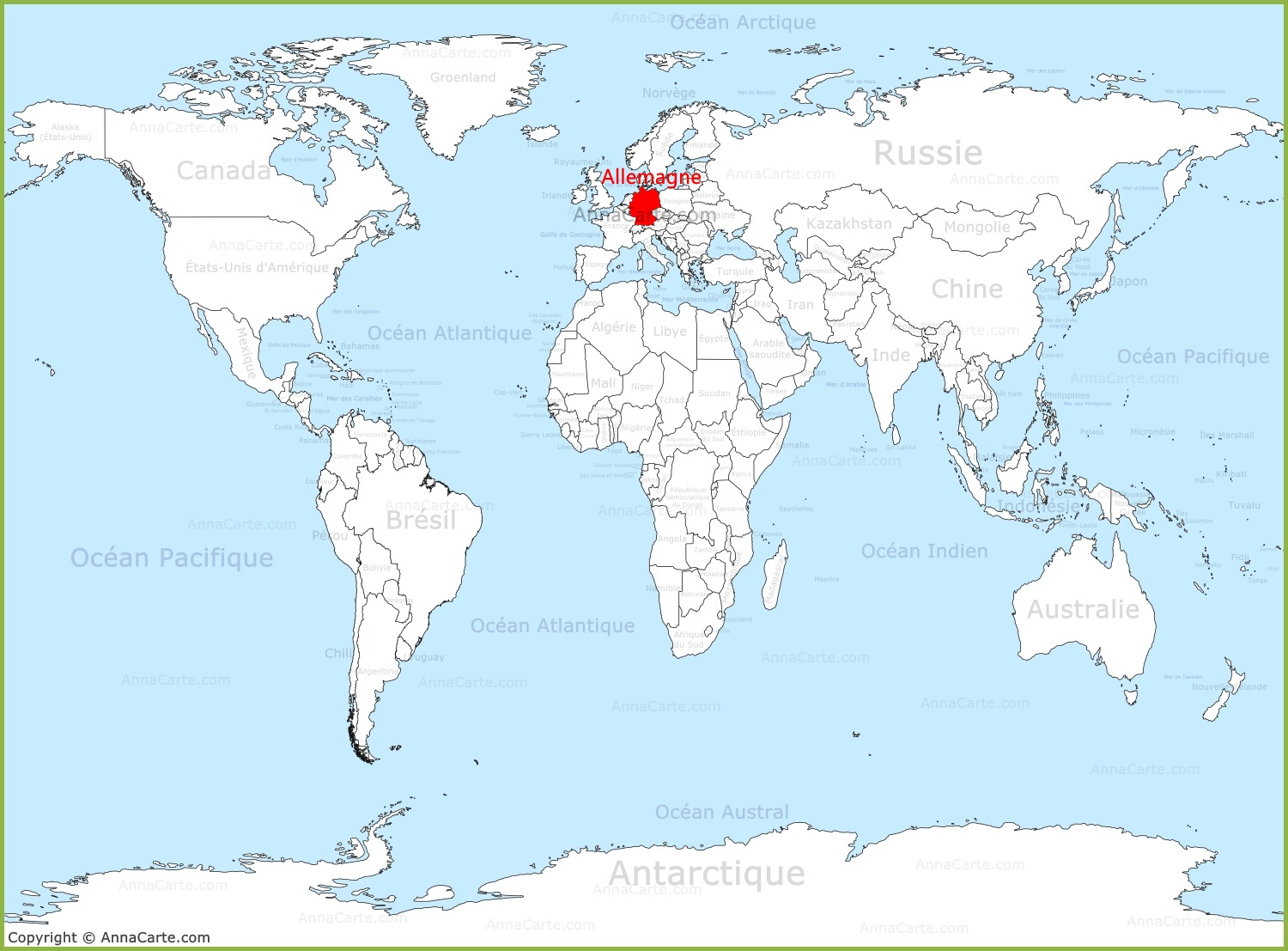 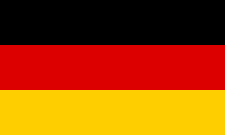 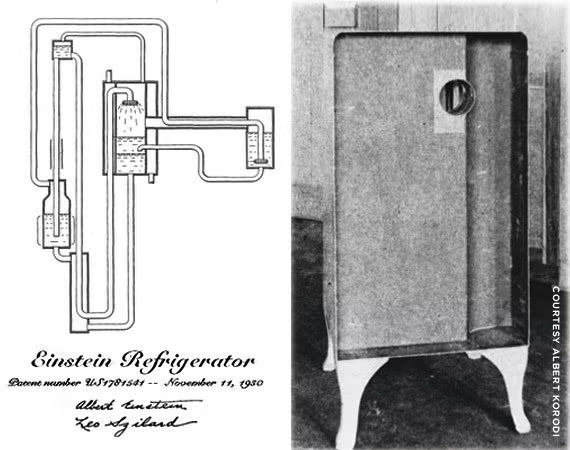